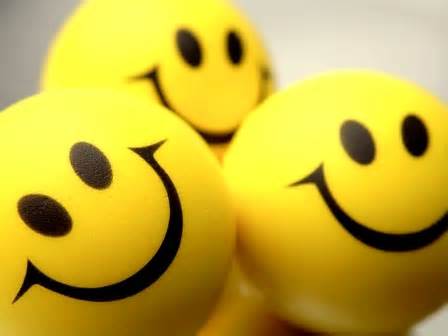 Rules For Happiness
NOT
Voltarie 
“I wish I had never been born” 
Lord Byron
“The worm, the canker, and the grief are mine” 
Gay Gould
I am the most miserable man on earth
NOT
Lord Beaconsfield
“Youth is a mistake, manhood a struggle, old age a regret” 
Alexander the Great
“There are no more worlds to conquer”
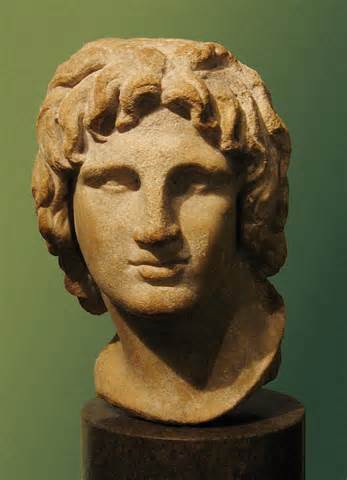 Where Is Happiness?
Keep life simple
Cultivate a yielding spirit
Cultivate a forgiving spirit
Be interested in others
Develop real friends
Be grateful for what you have
Live one day at a time